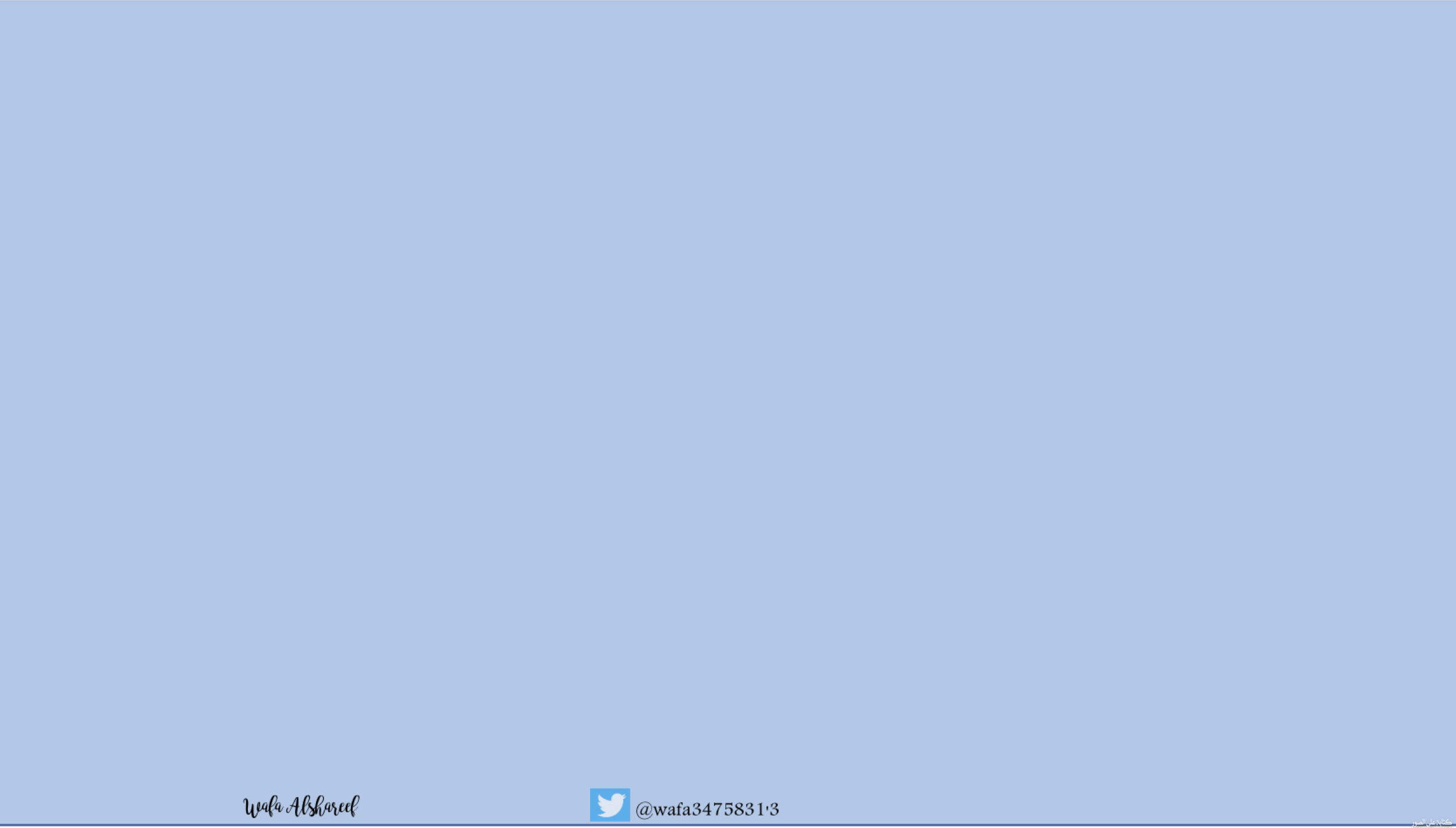 ٥-٦
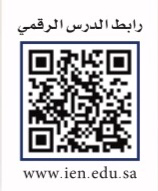 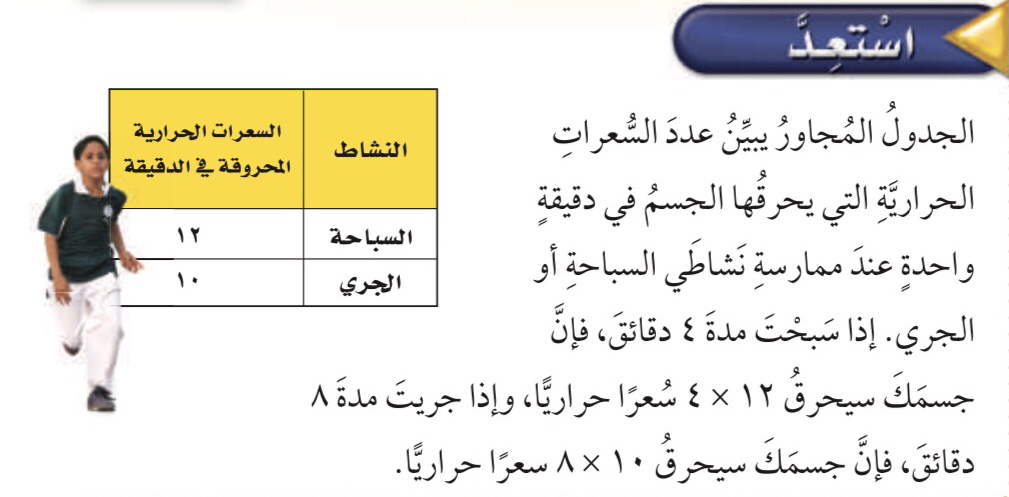 ترتيب العمليات
فكرة الدرس : 
استعمل ترتيب العمليات 
لإيجاد قيمة عبارة عددية 
المفردات :
ترتيب العمليات
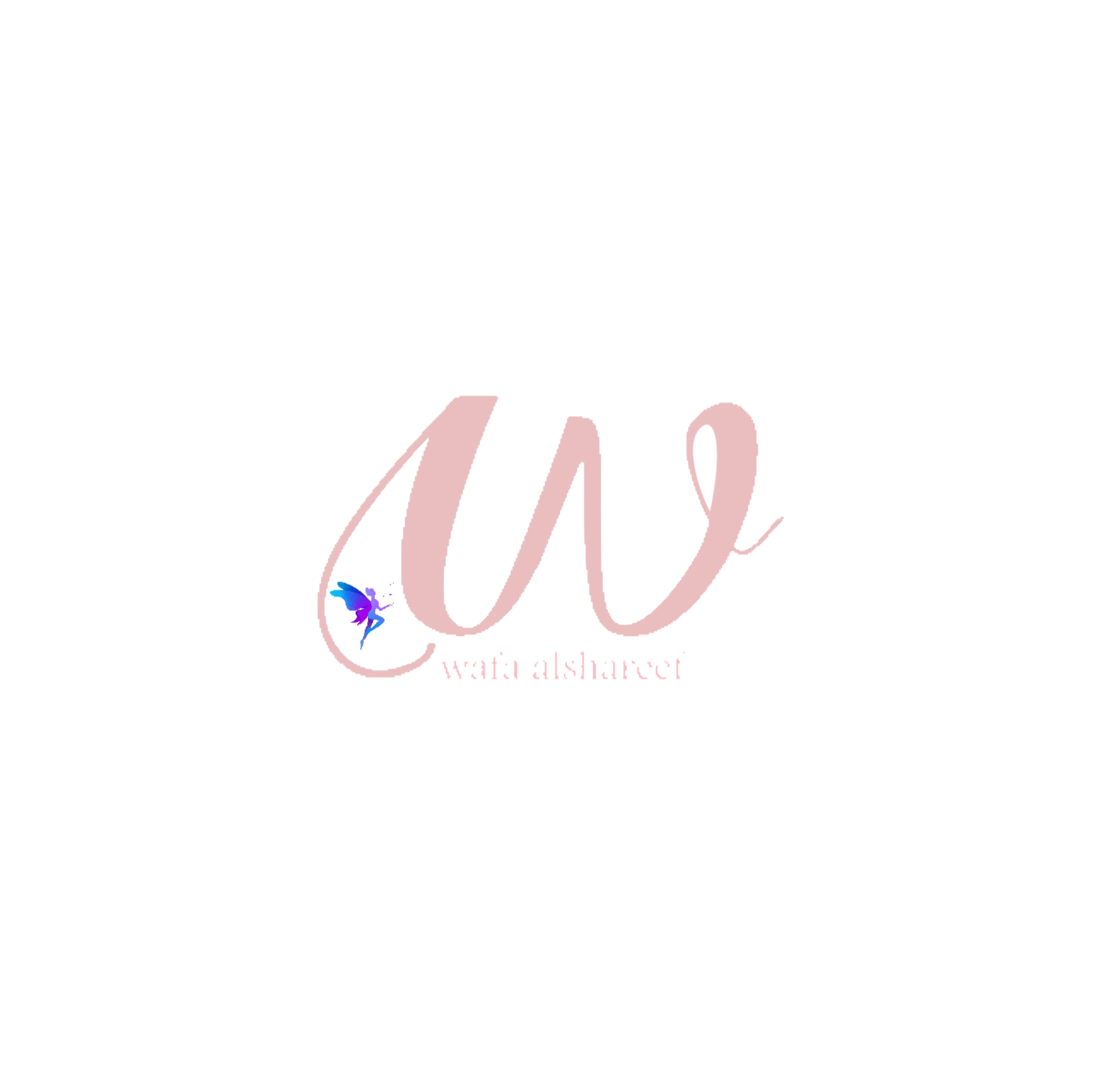 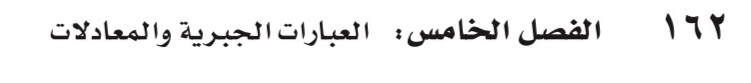 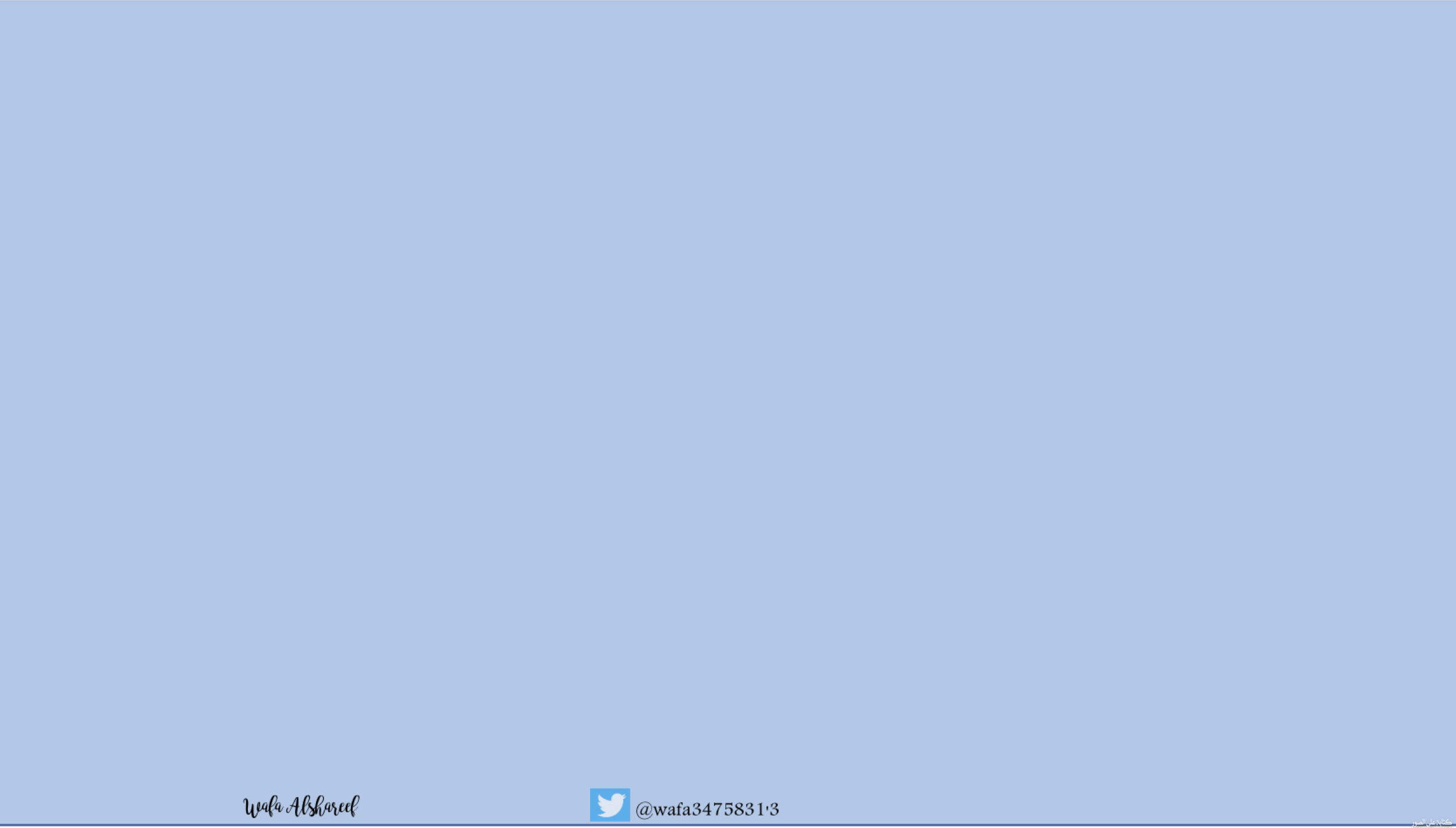 ٥-٦
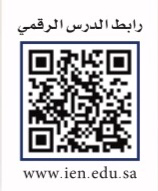 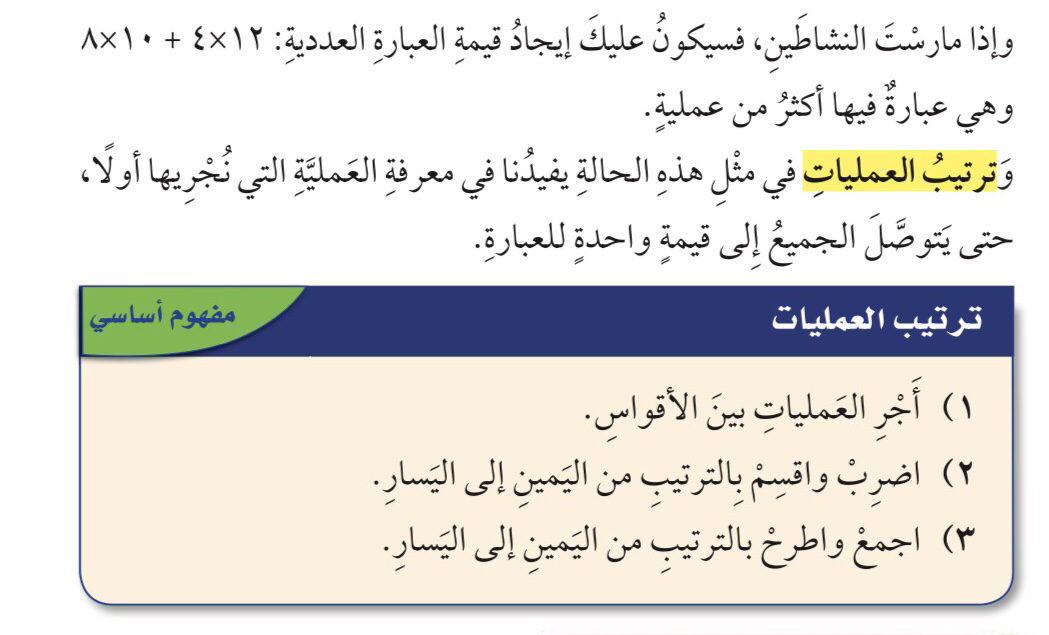 ترتيب العمليات
فكرة الدرس : 
استعمل ترتيب العمليات 
لإيجاد قيمة عبارة عددية 
المفردات :
ترتيب العمليات
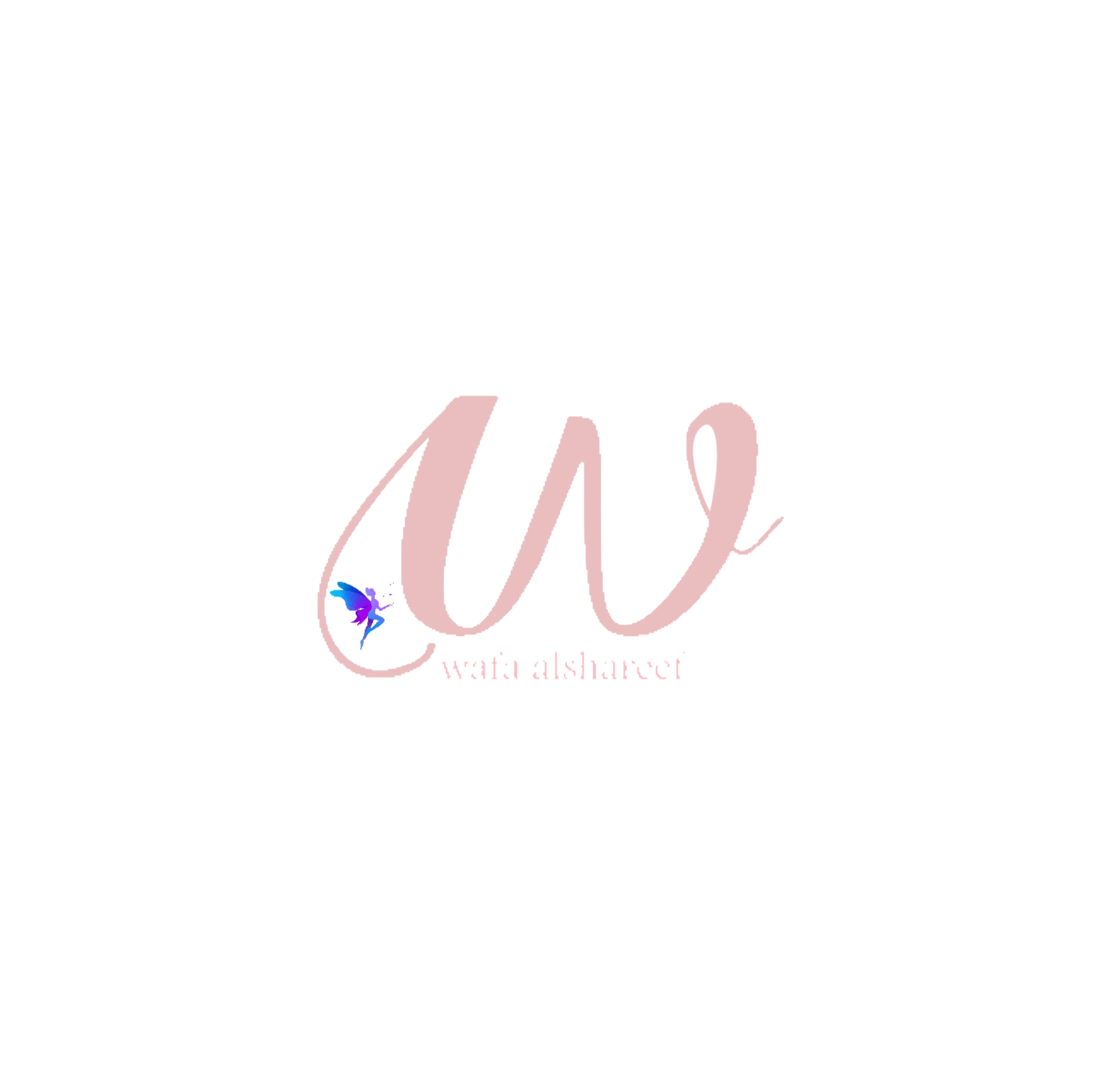 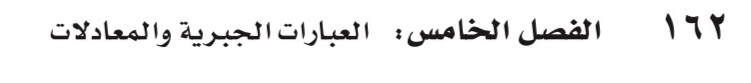 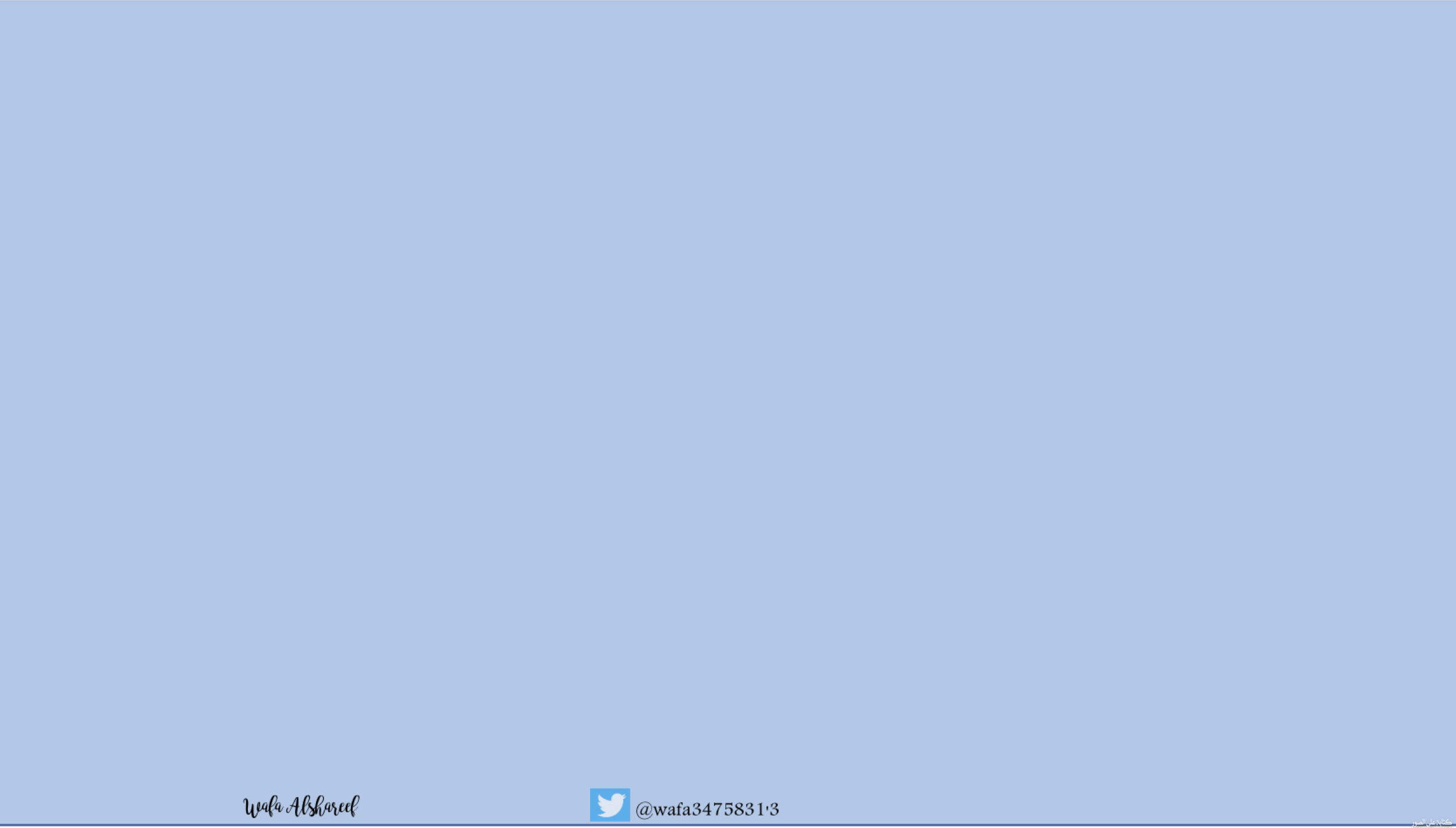 ٥-٦
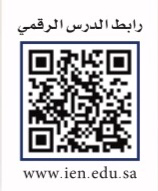 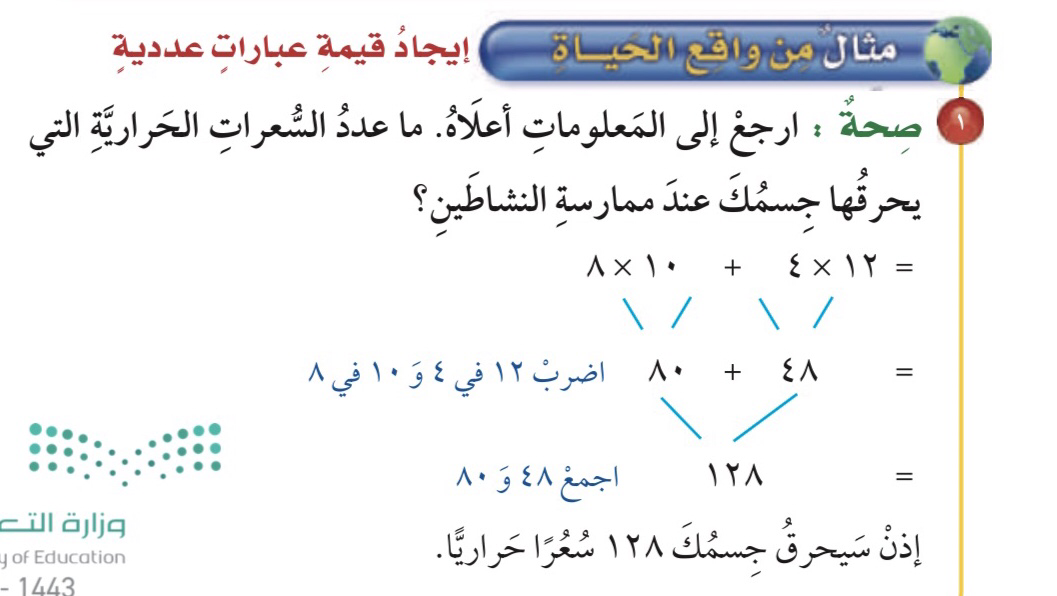 ترتيب العمليات
فكرة الدرس : 
استعمل ترتيب العمليات 
لإيجاد قيمة عبارة عددية 
المفردات :
ترتيب العمليات
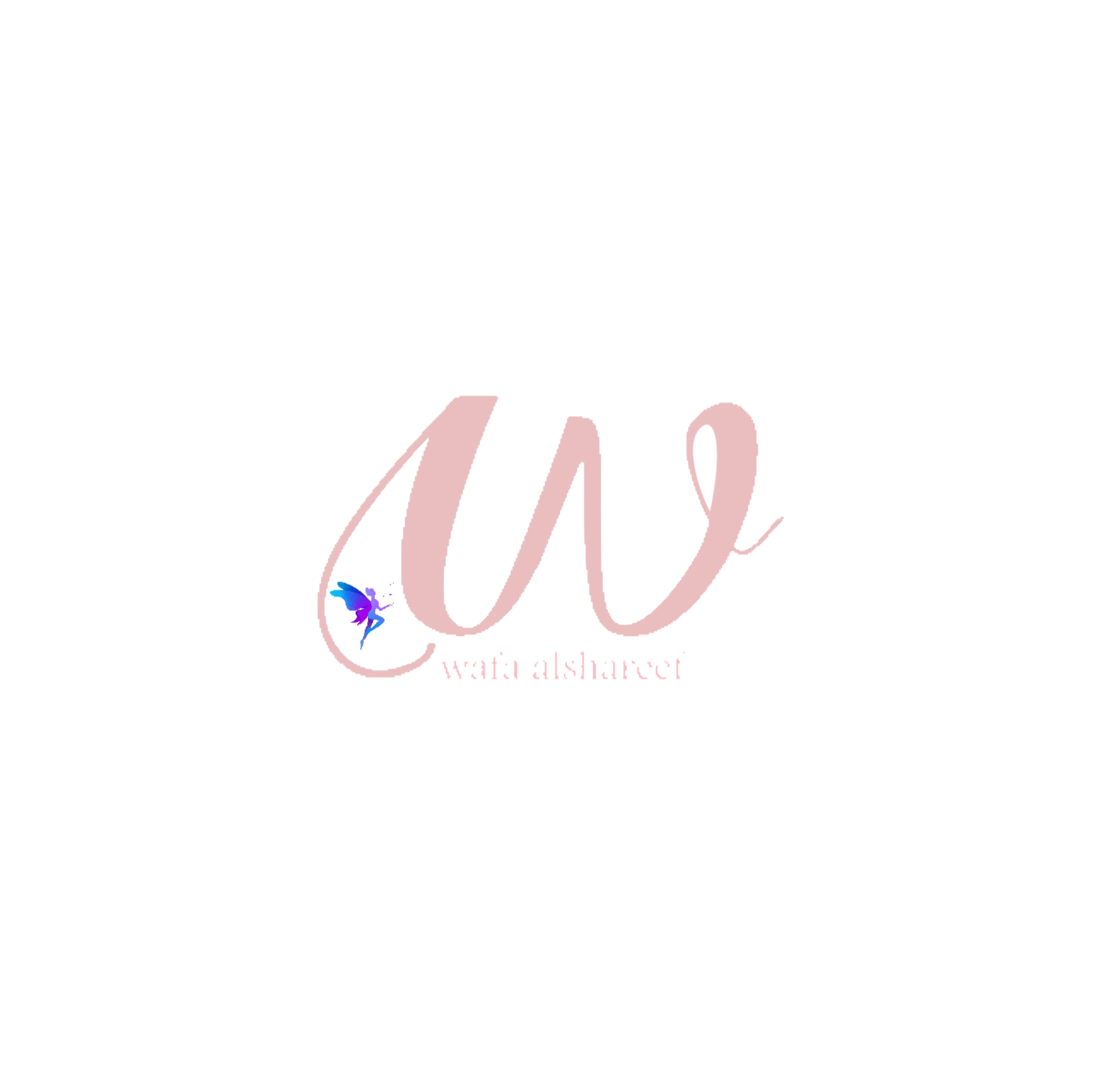 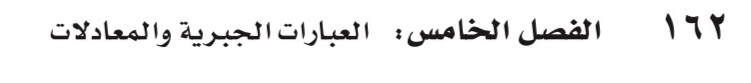 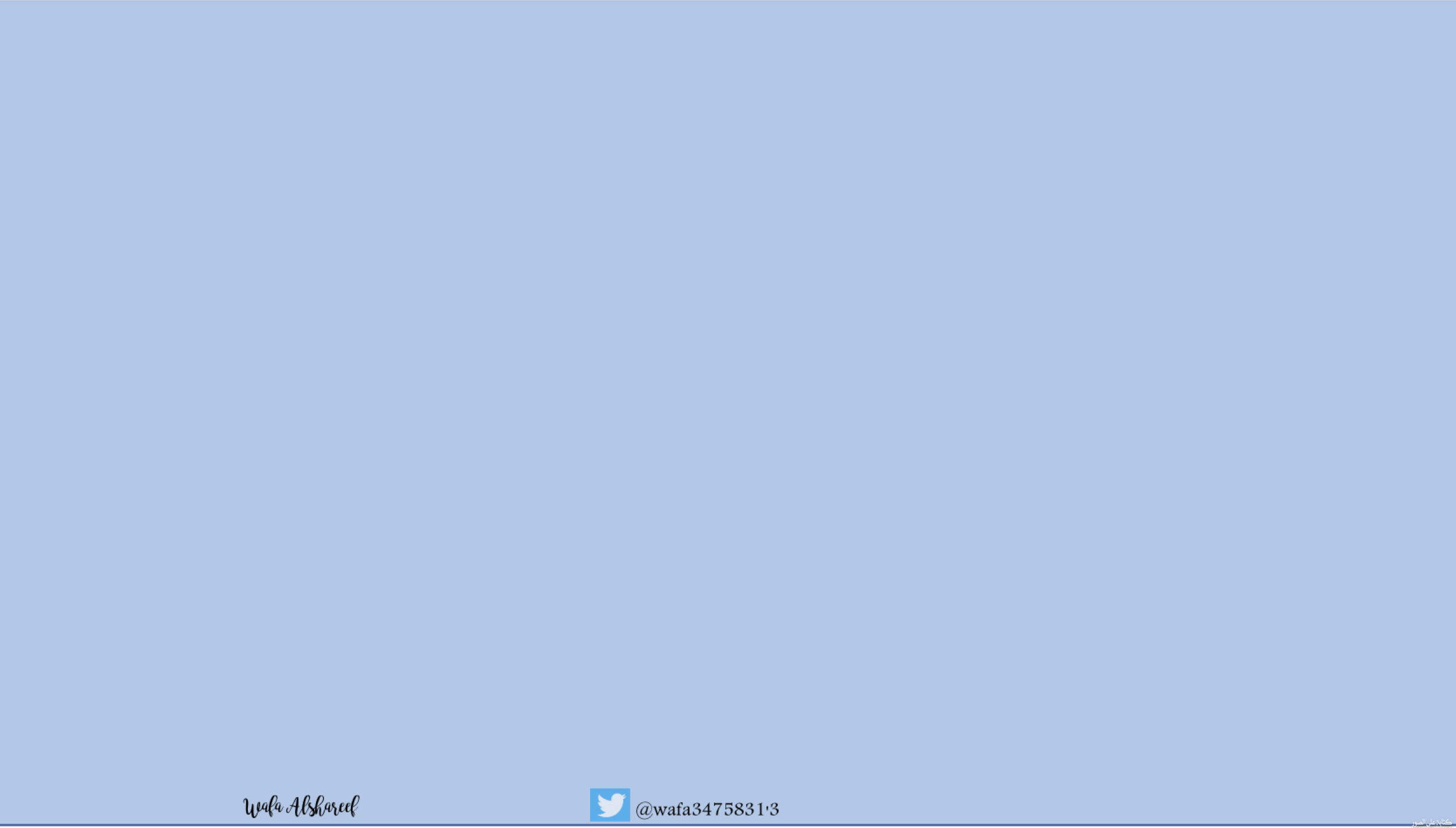 ٥-٦
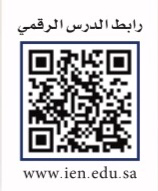 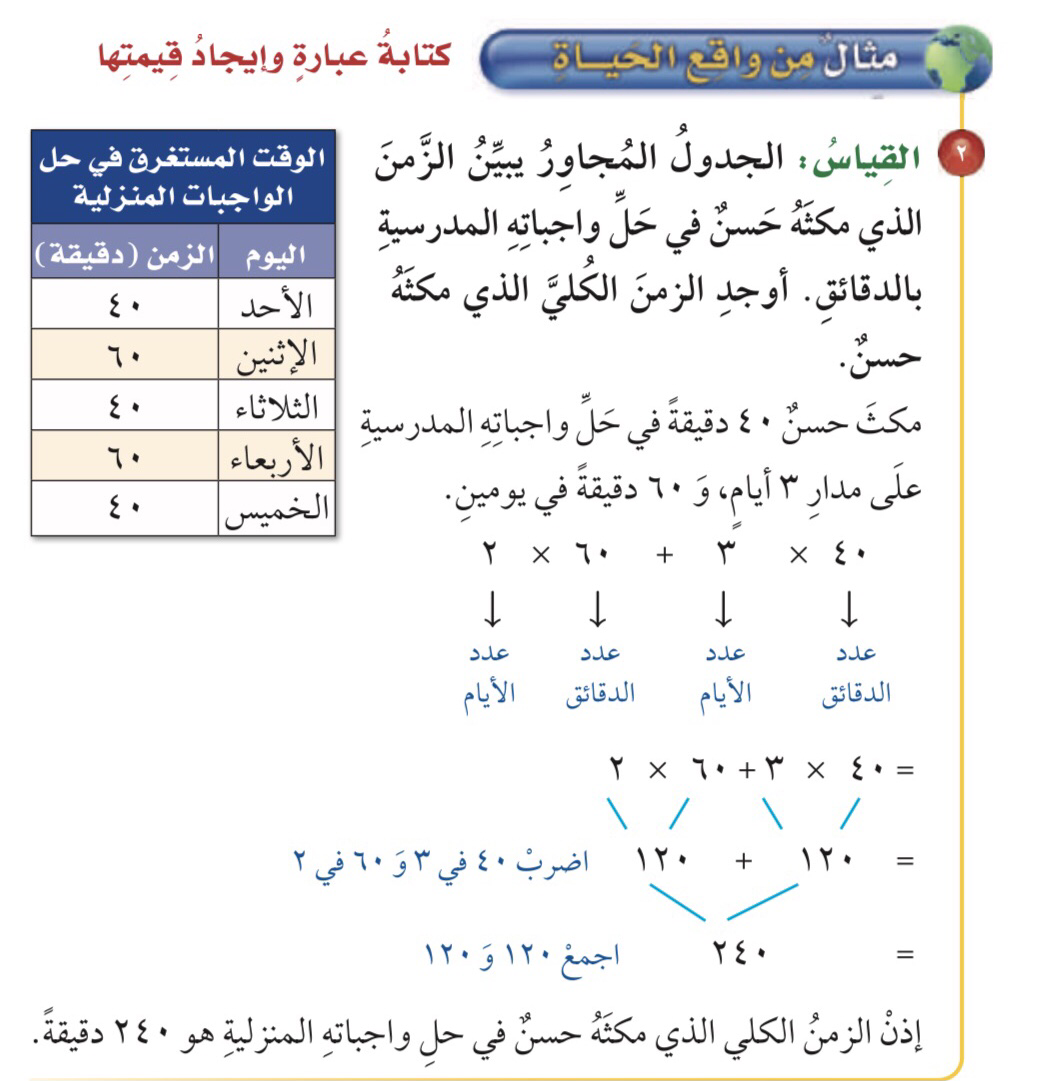 ترتيب العمليات
فكرة الدرس : 
استعمل ترتيب العمليات 
لإيجاد قيمة عبارة عددية 
المفردات :
ترتيب العمليات
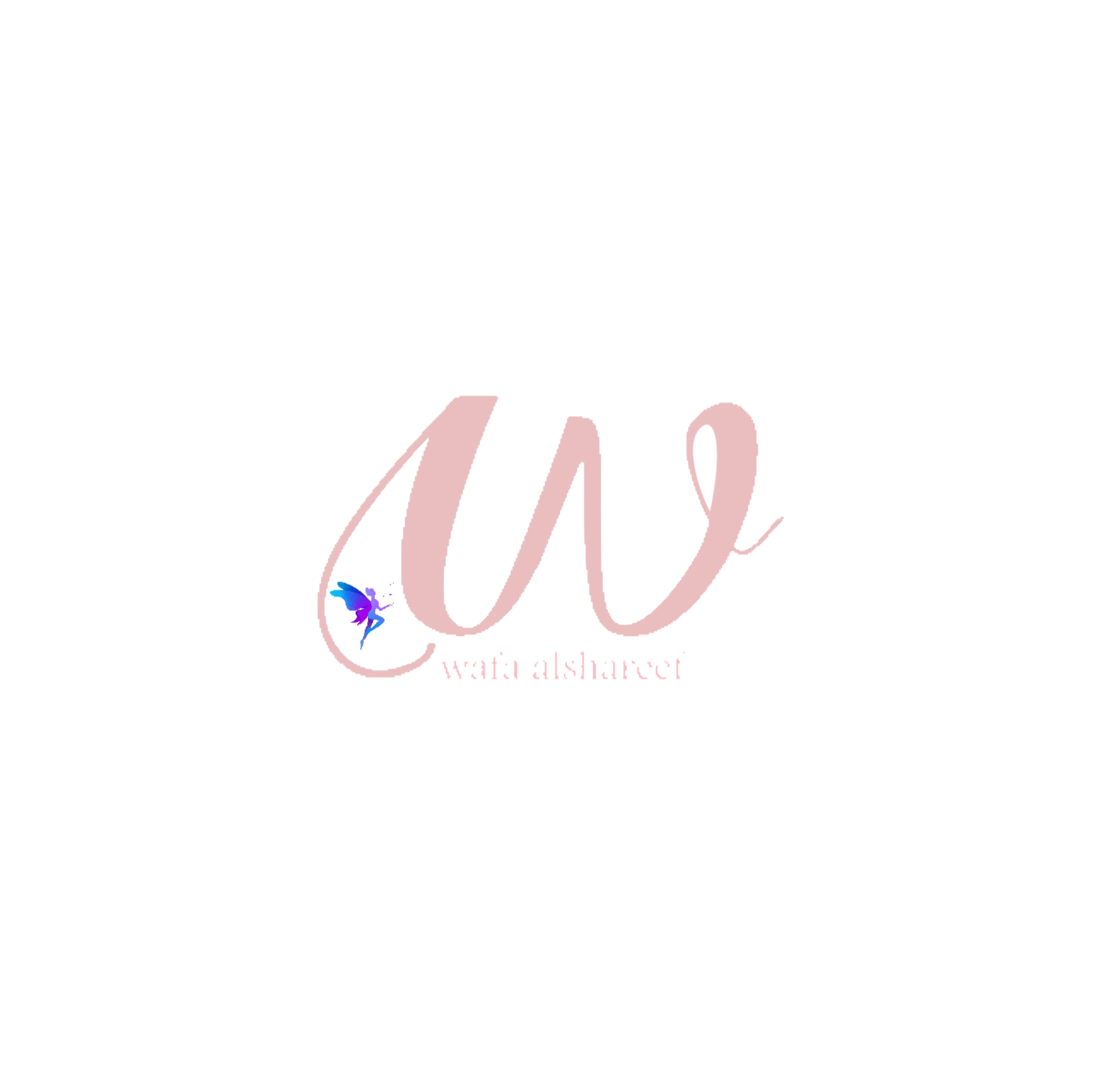 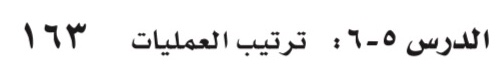 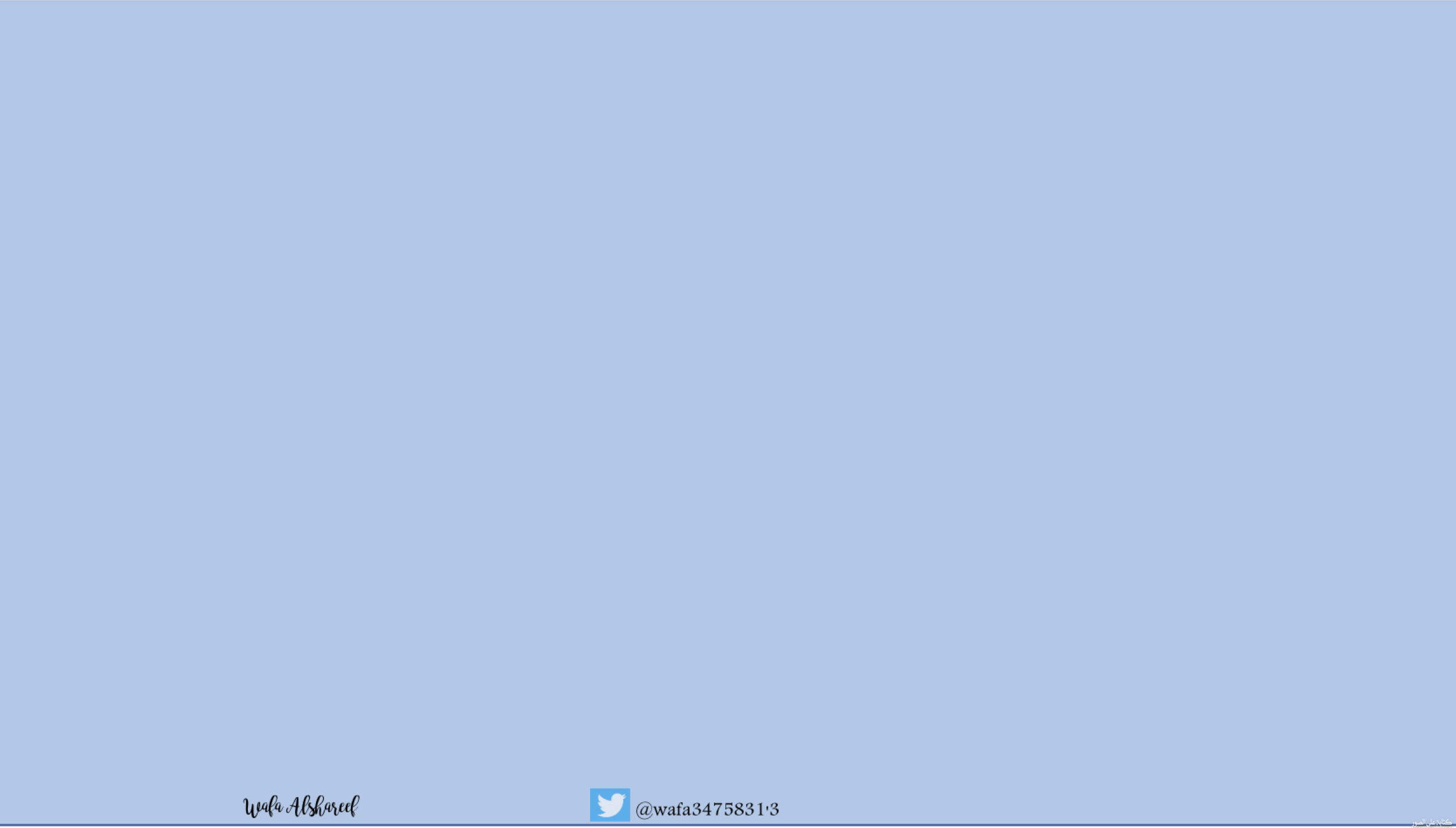 ٥-٦
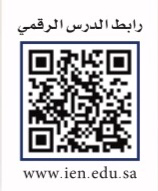 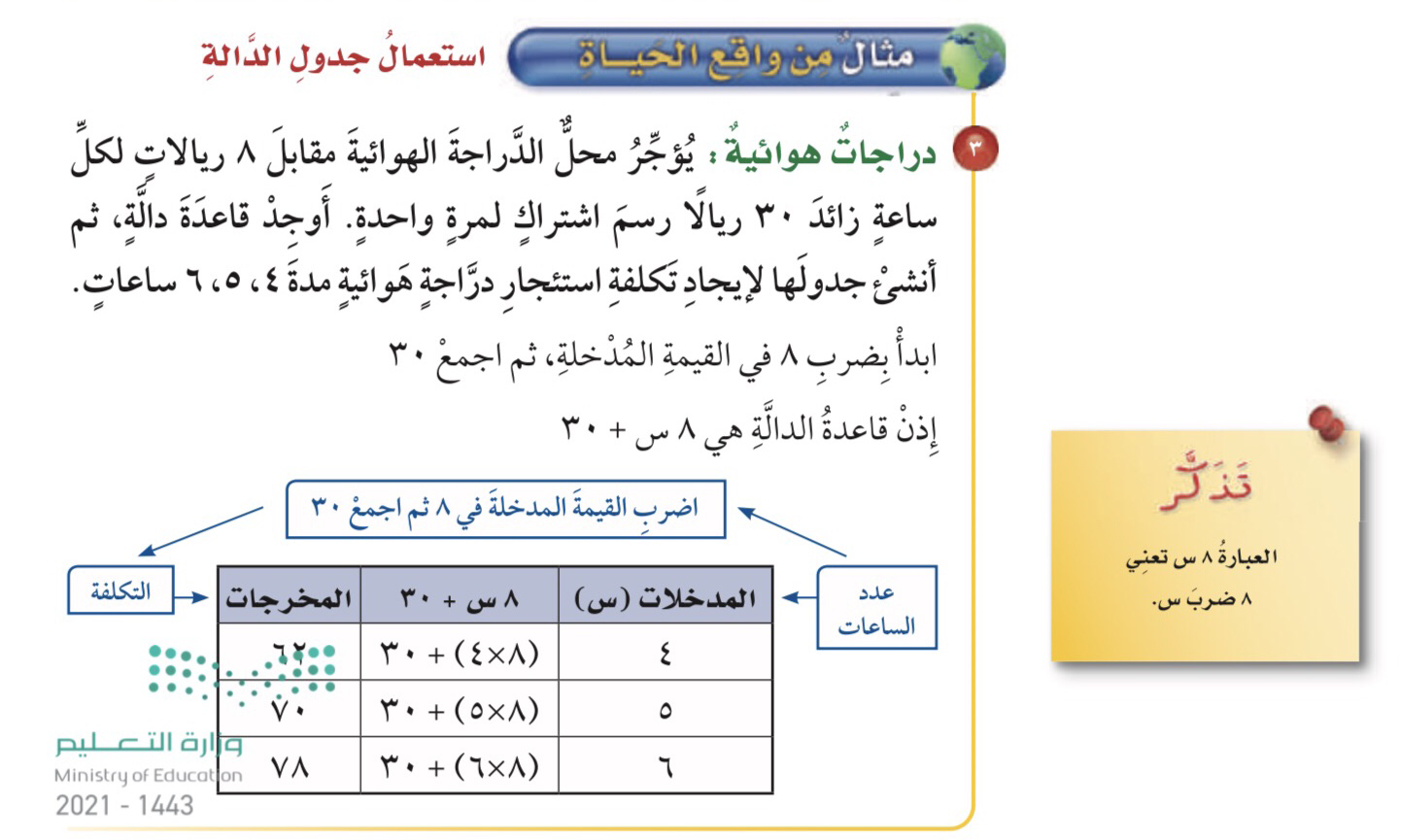 ترتيب العمليات
فكرة الدرس : 
استعمل ترتيب العمليات 
لإيجاد قيمة عبارة عددية 
المفردات :
ترتيب العمليات
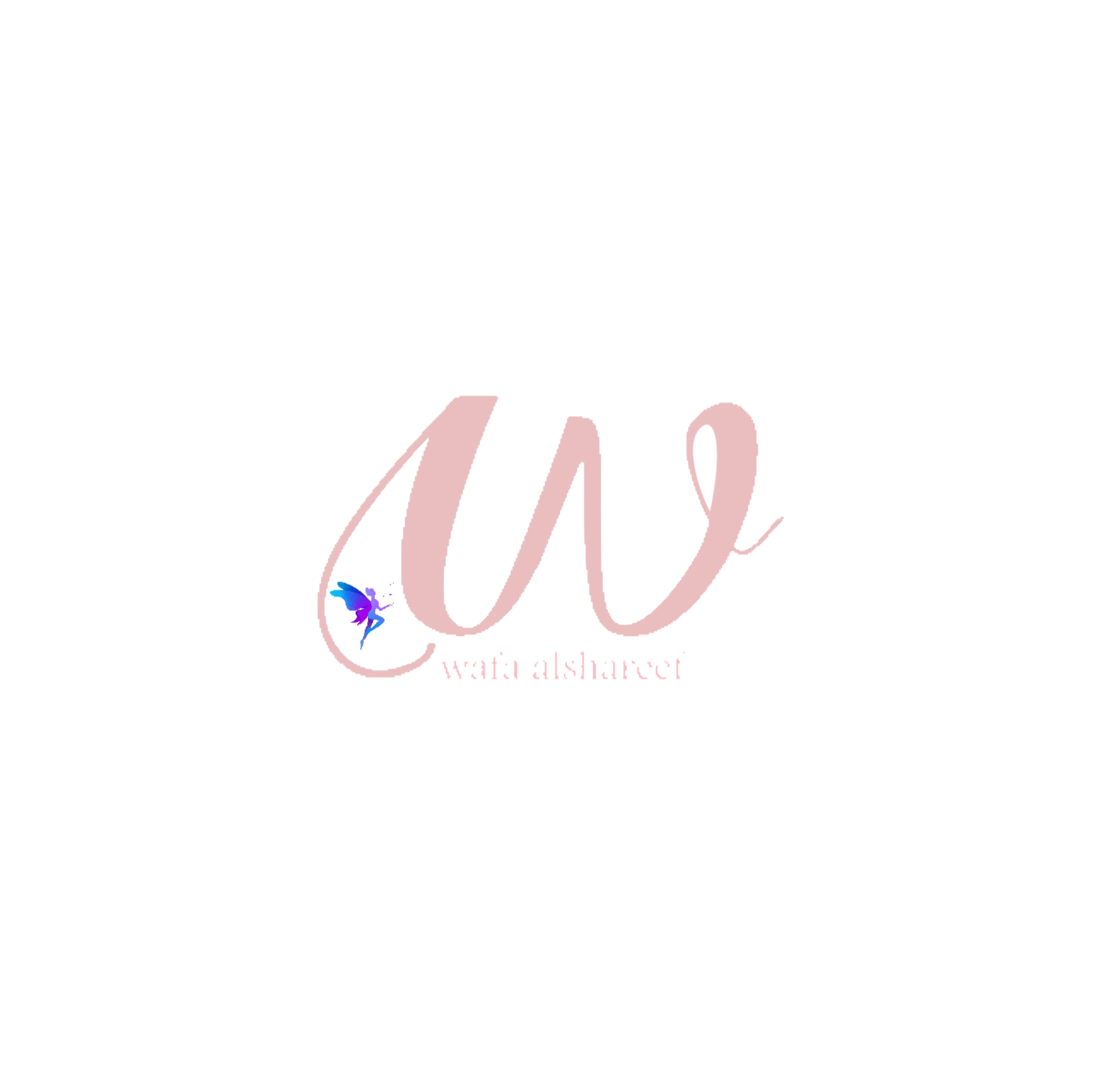 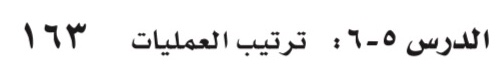 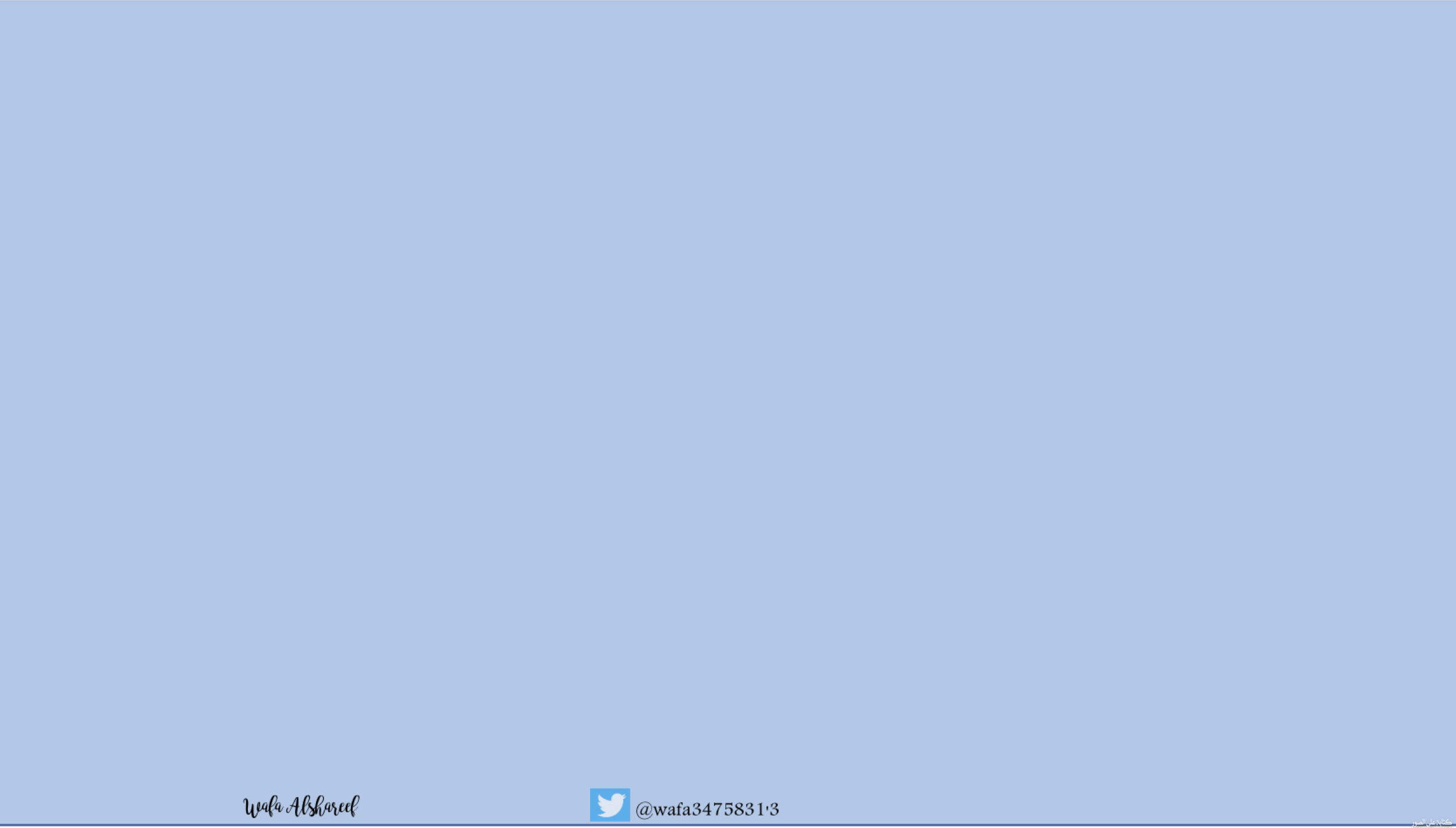 ٥-٦
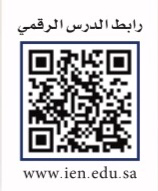 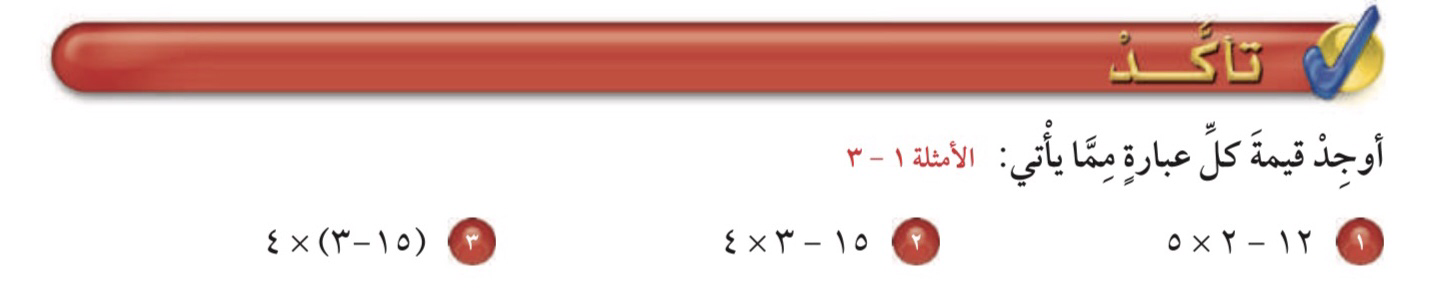 ترتيب العمليات
فكرة الدرس : 
استعمل ترتيب العمليات 
لإيجاد قيمة عبارة عددية 
المفردات :
ترتيب العمليات
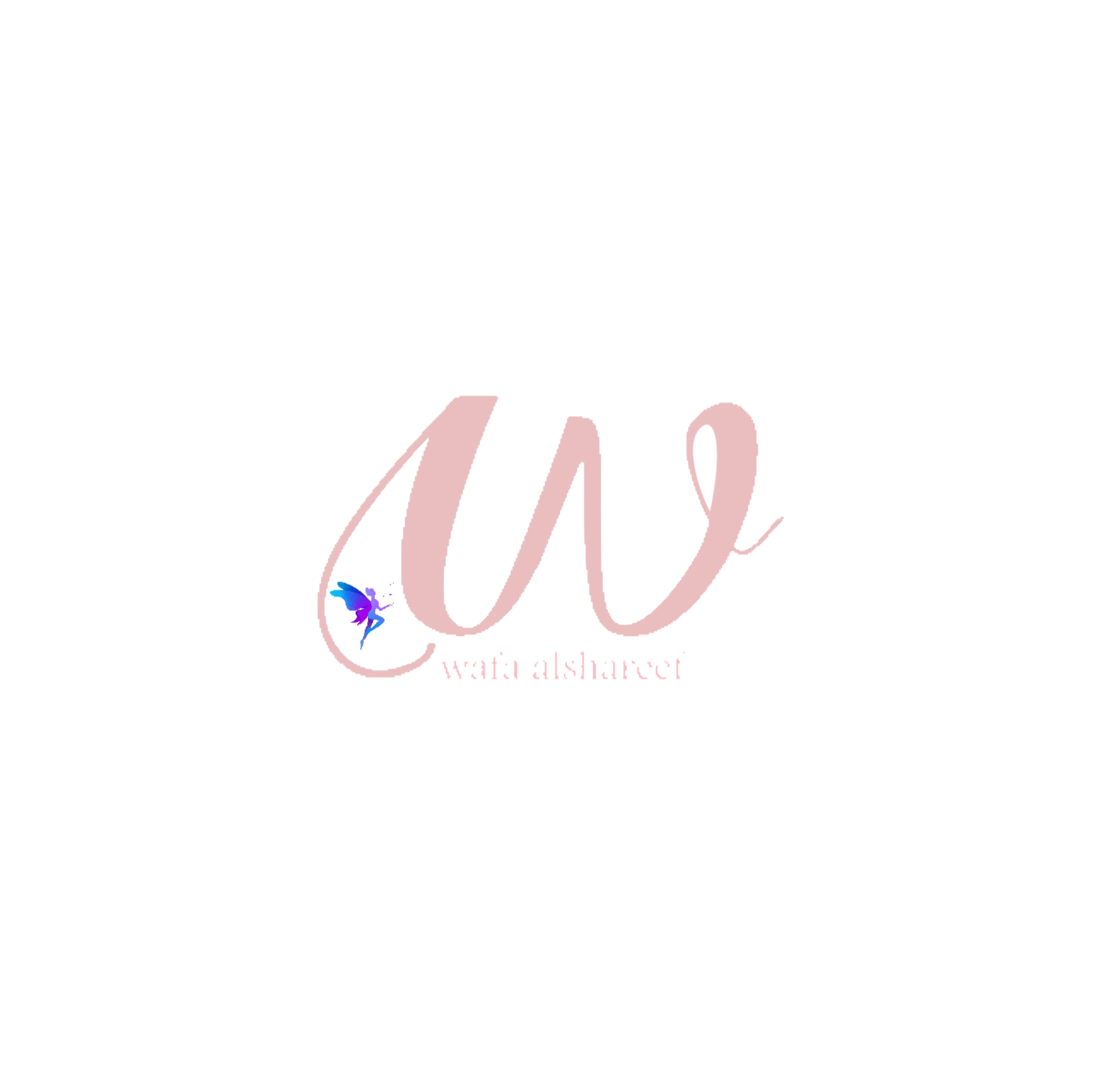 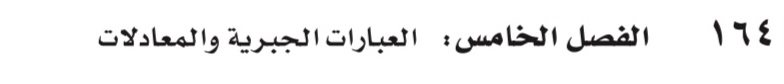 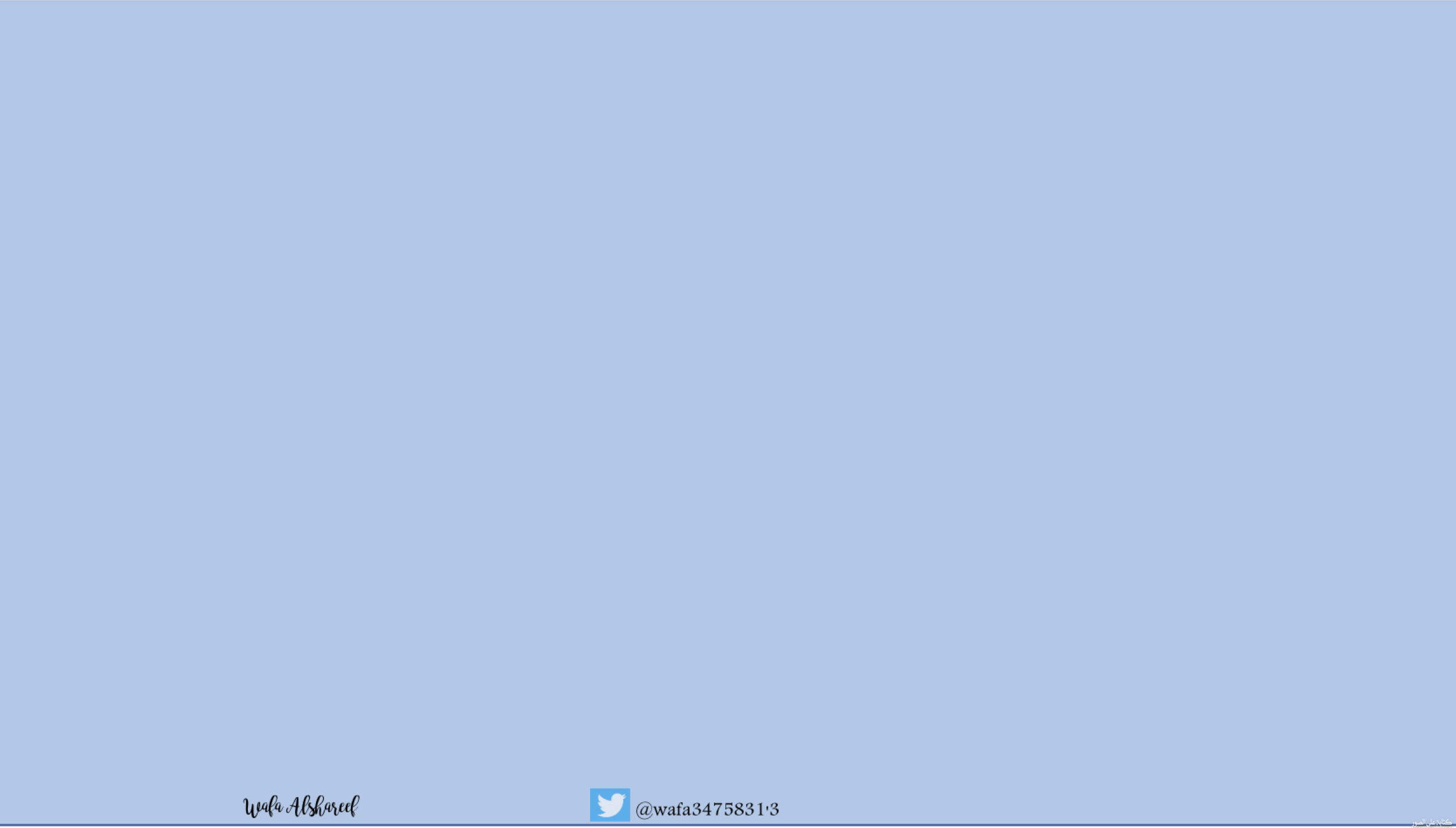 ٥-٦
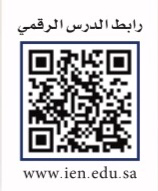 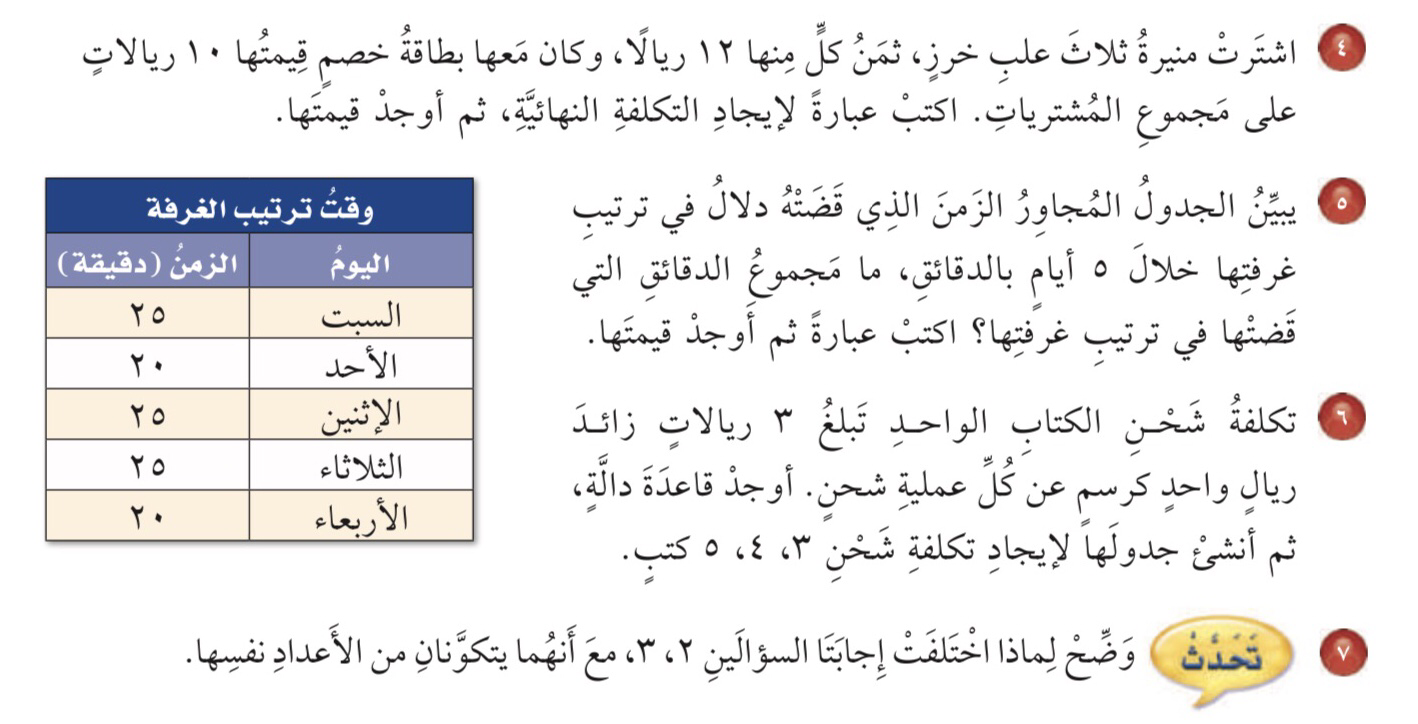 ترتيب العمليات
فكرة الدرس : 
استعمل ترتيب العمليات 
لإيجاد قيمة عبارة عددية 
المفردات :
ترتيب العمليات
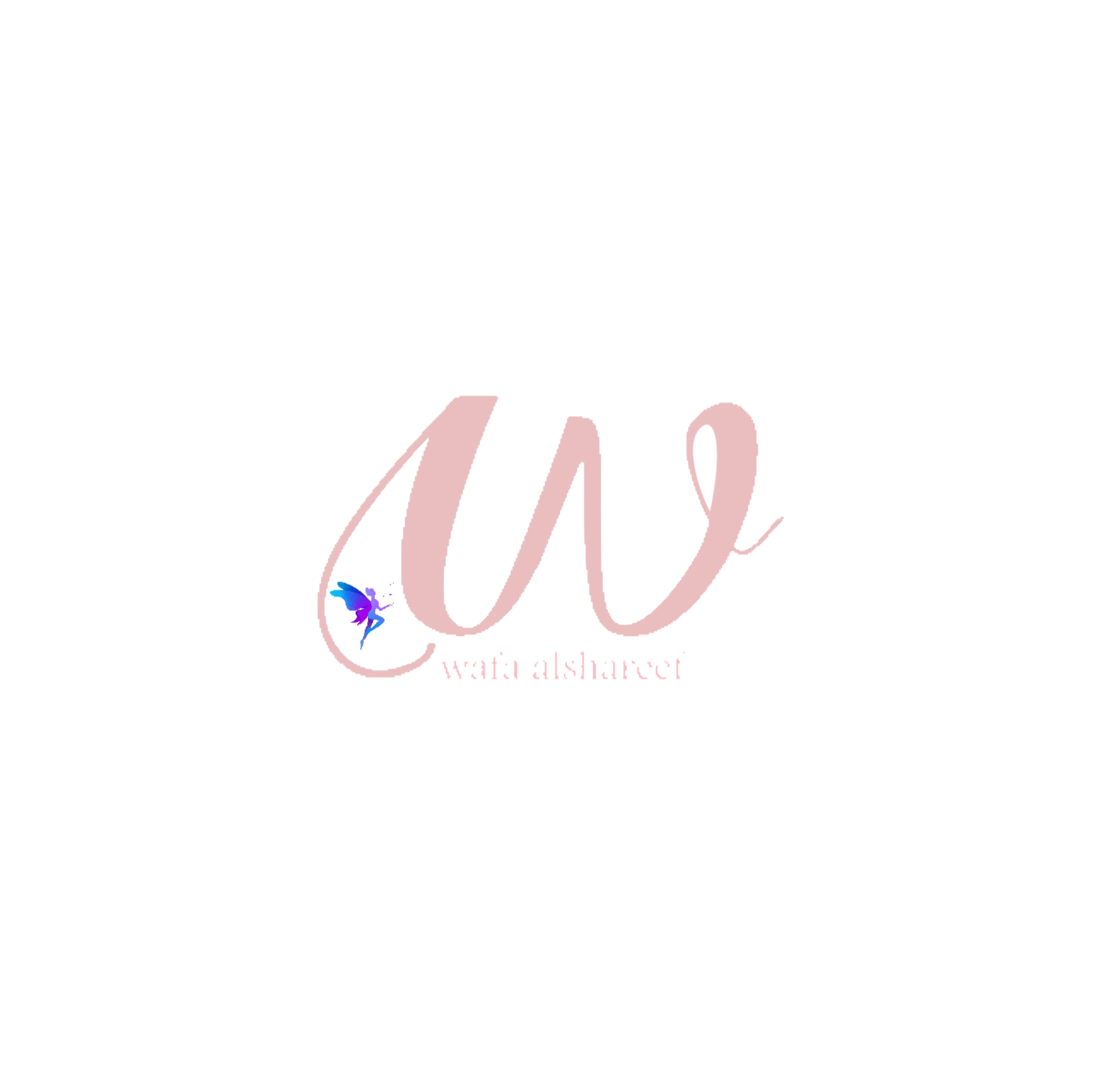 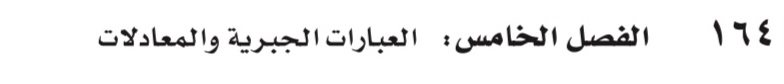 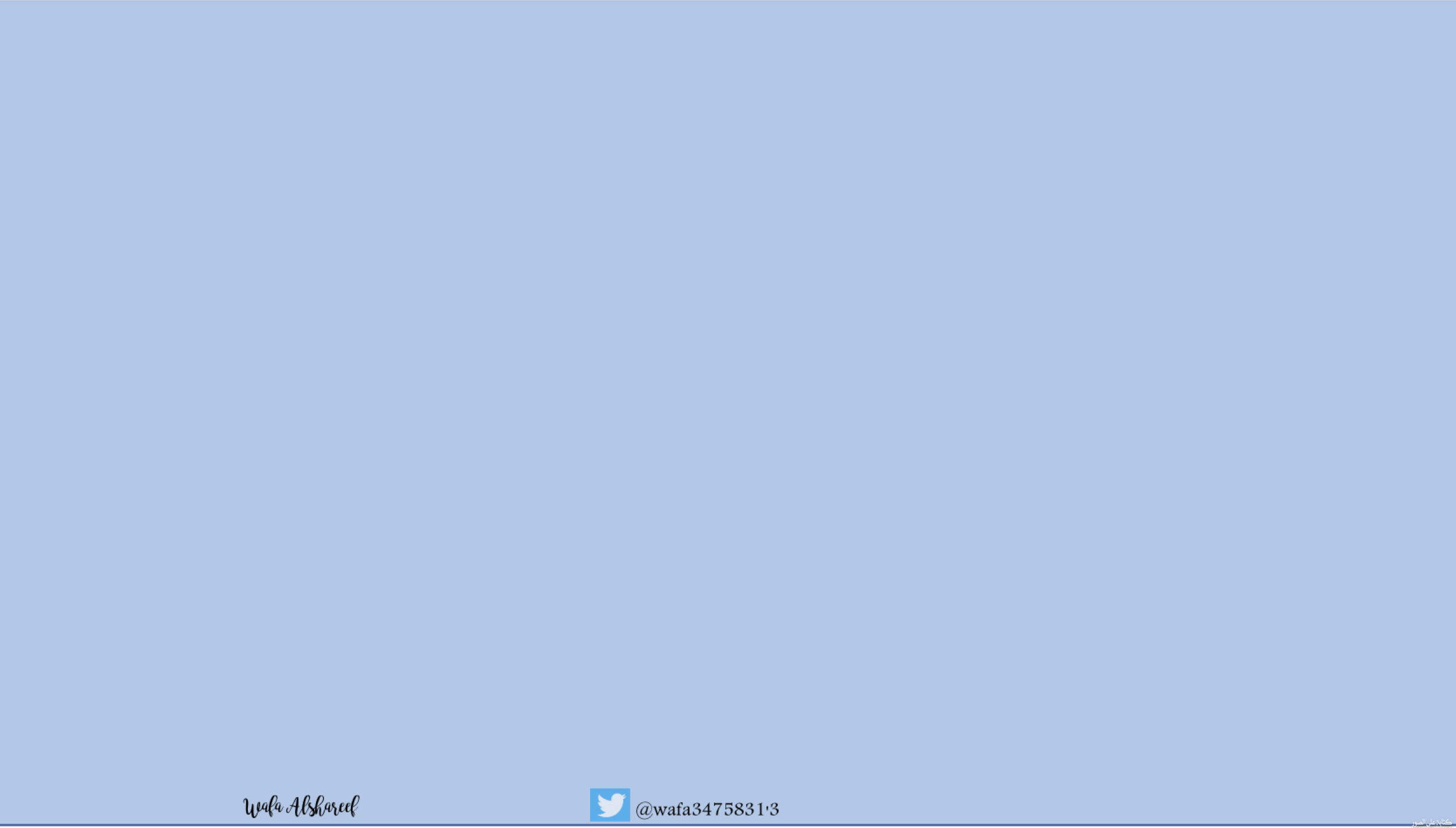 ٥-٦
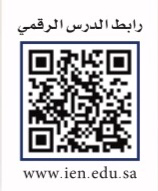 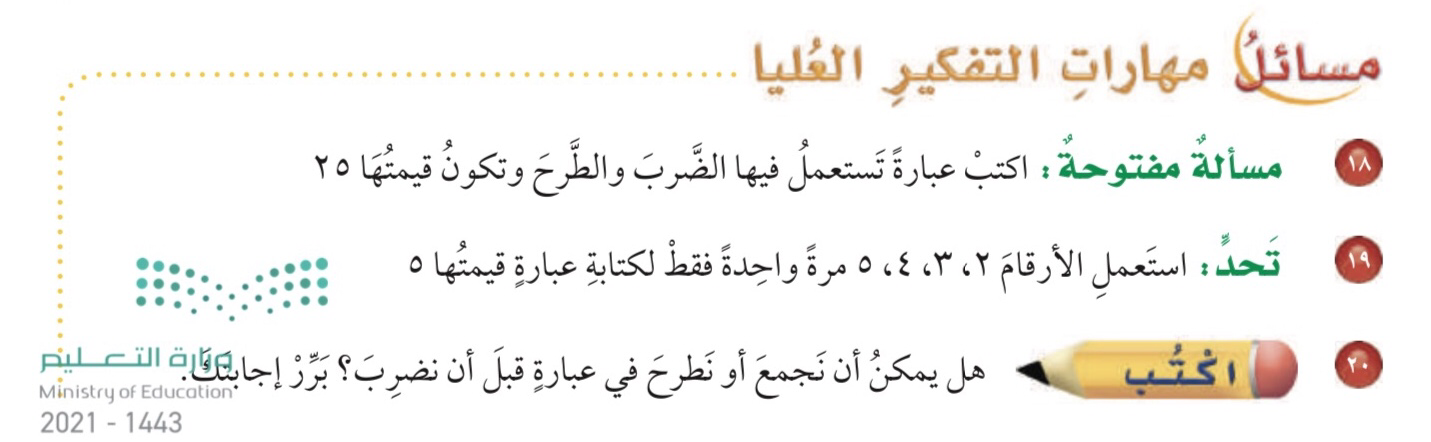 ترتيب العمليات
فكرة الدرس : 
استعمل ترتيب العمليات 
لإيجاد قيمة عبارة عددية 
المفردات :
ترتيب العمليات
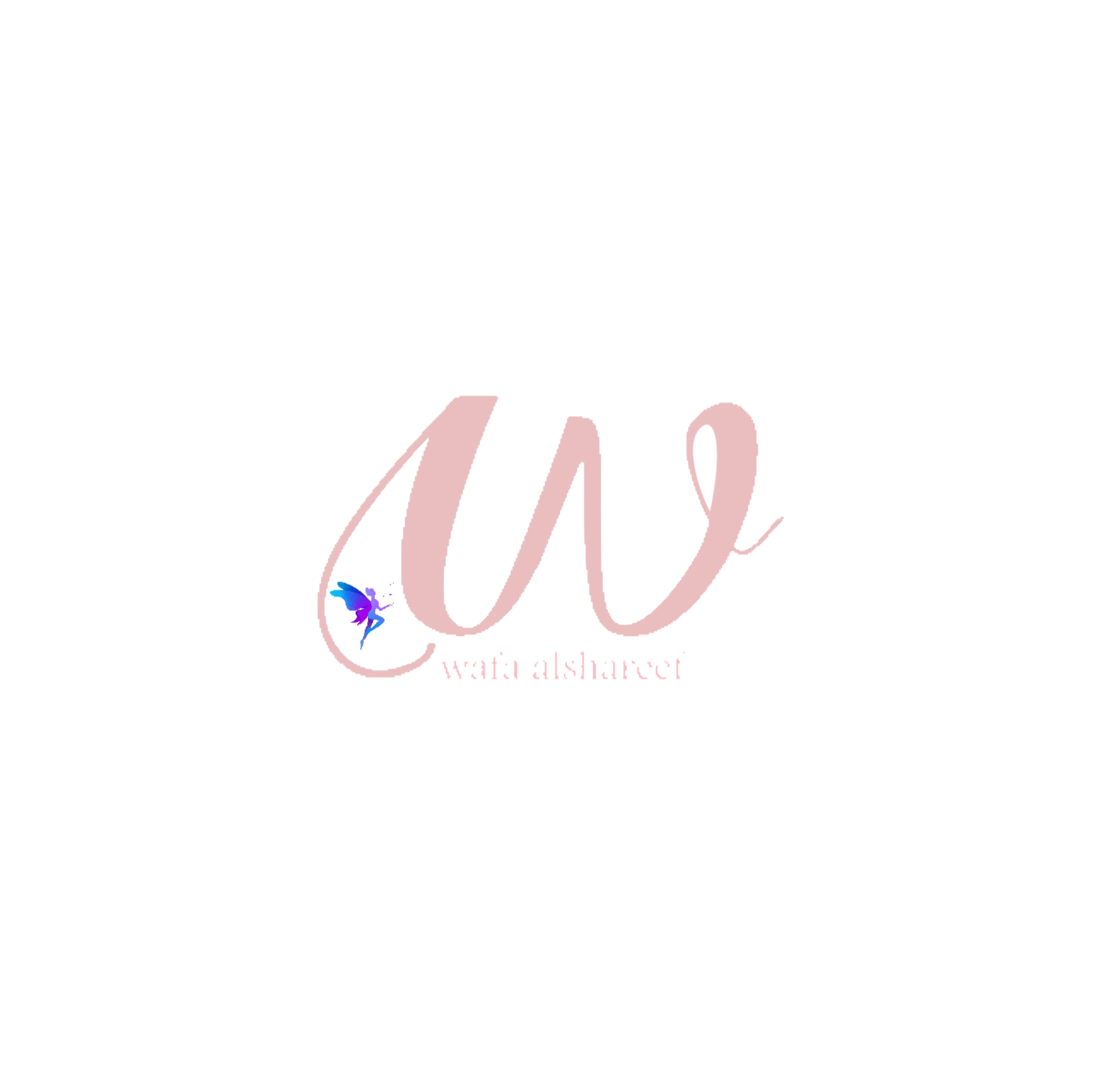 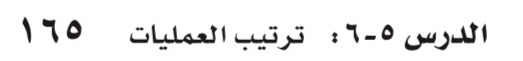 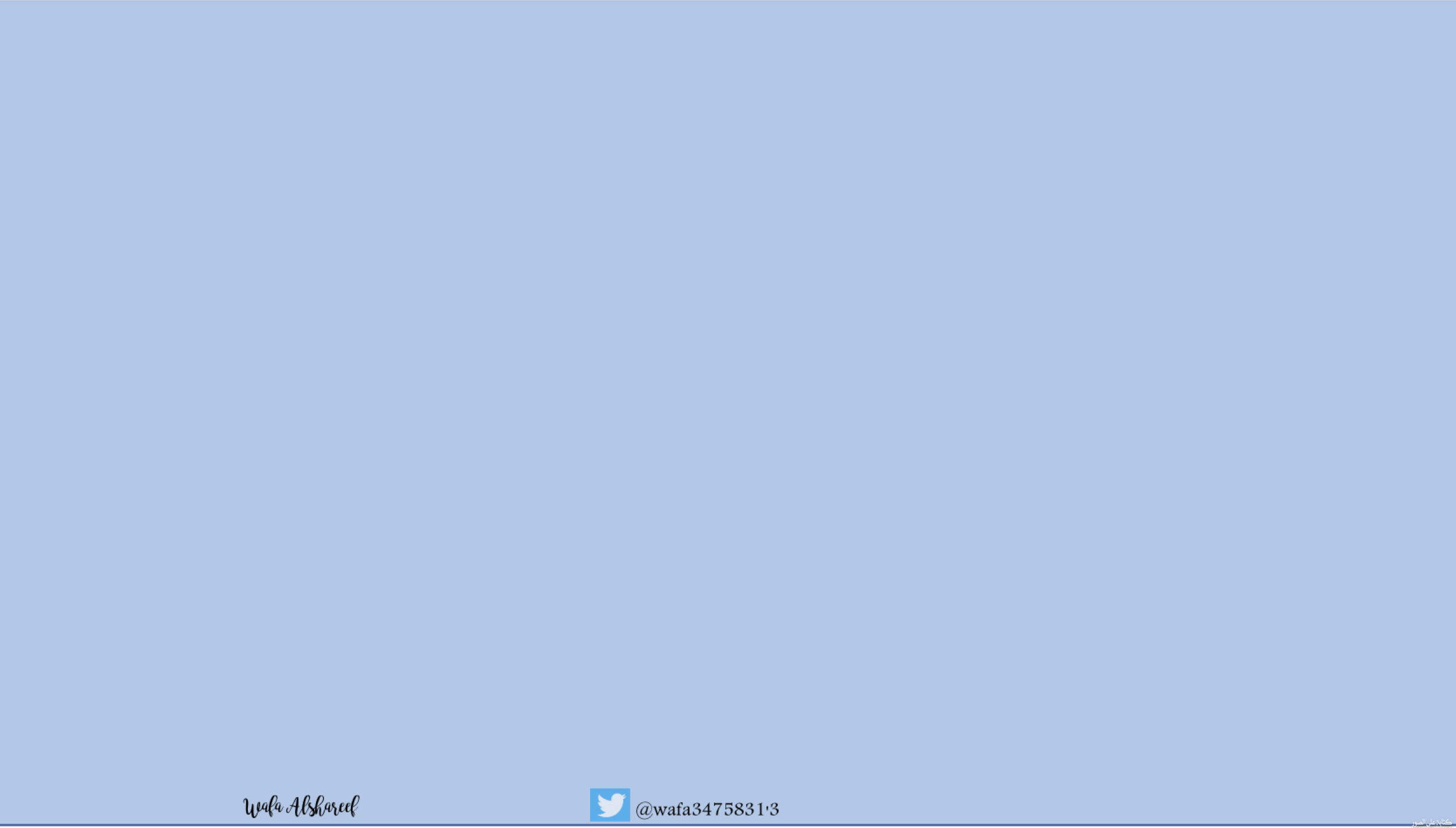 ٥-٦
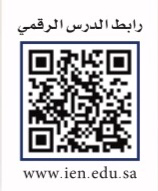 ترتيب العمليات
الرجاء انجازالمهام في المنصة
فكرة الدرس : 
استعمل ترتيب العمليات 
لإيجاد قيمة عبارة عددية 
المفردات :
ترتيب العمليات
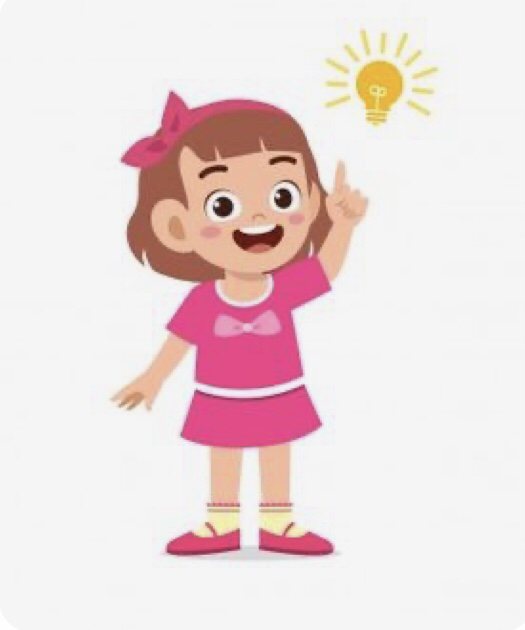 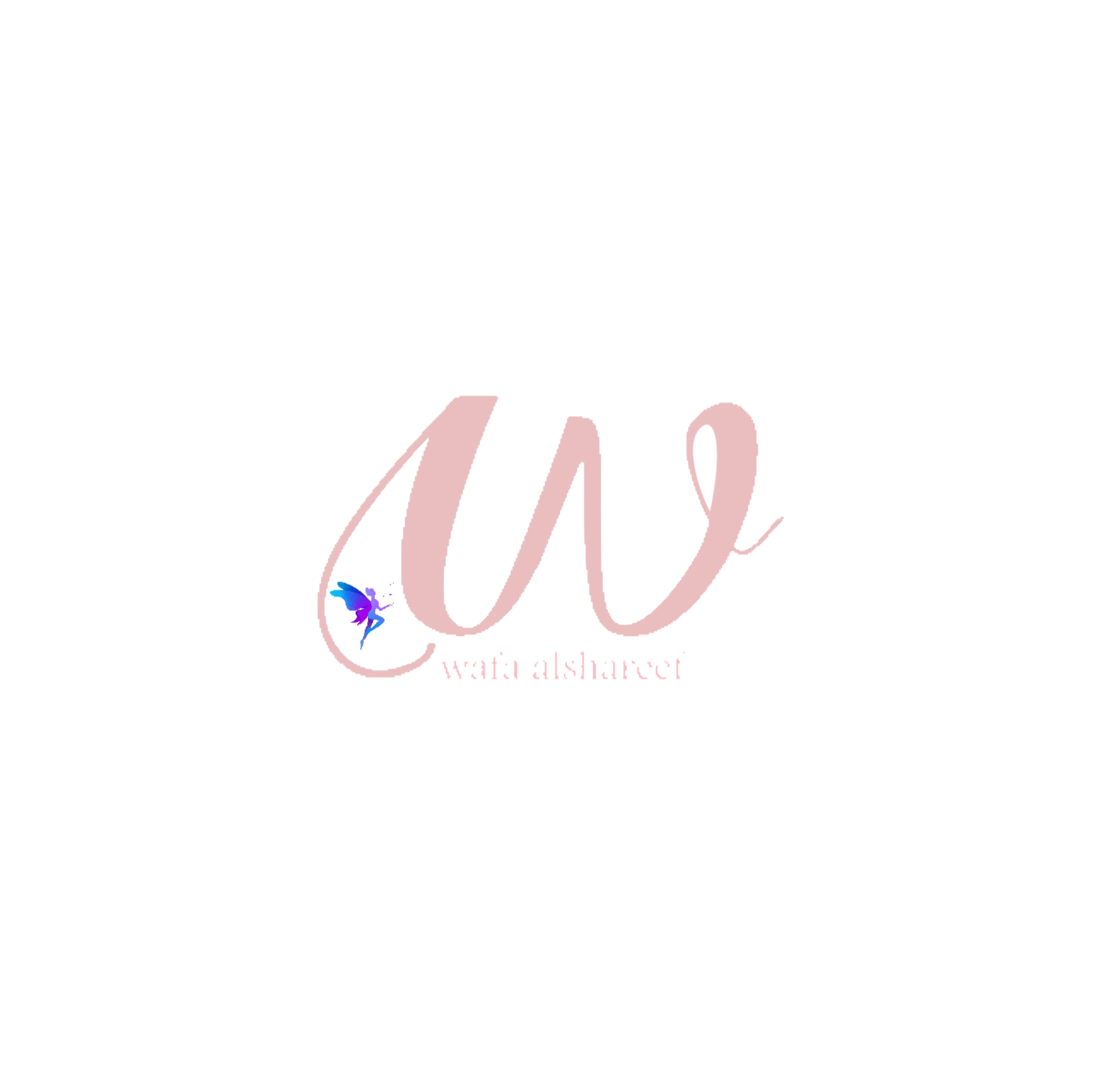 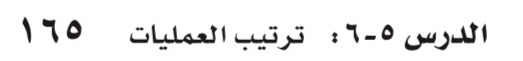